Lo-Fi Prototyping and Testing
CS 147  -  Fall 2016
Jack Swiggett
Serena Wong
Connie Li
Value Proposition: 
Confidence and familiarity in a newenvironment
Selected Interface Design
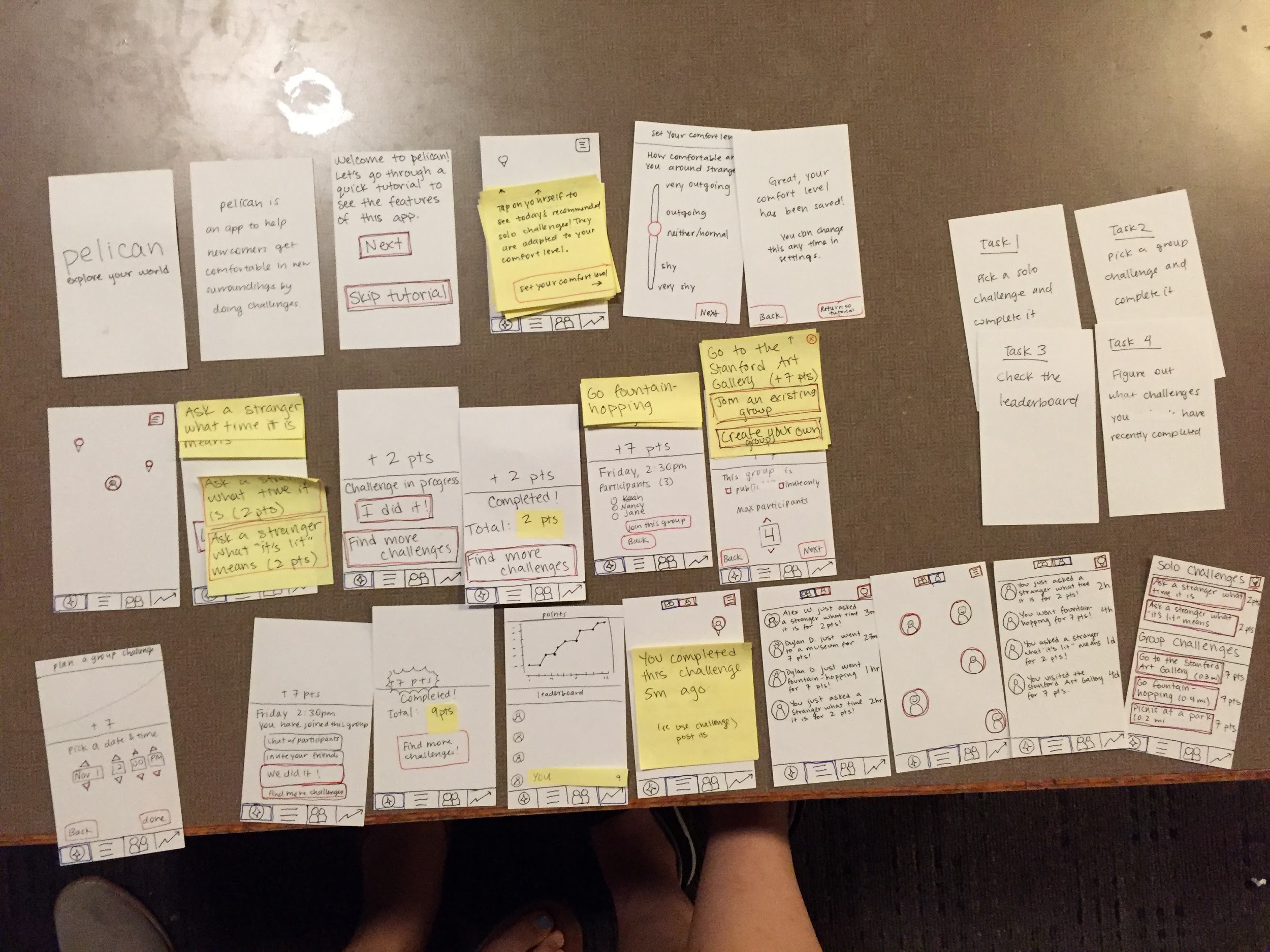 Big Idea:
Map-
Based
Interface

Help users explore their surroundings
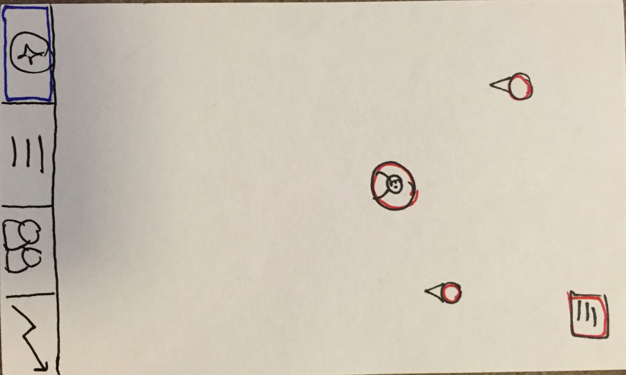 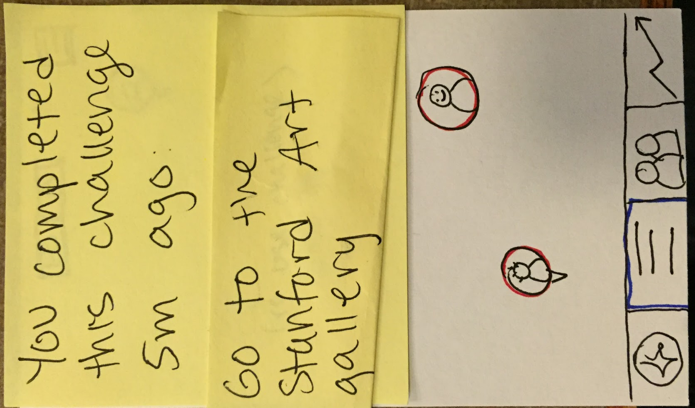 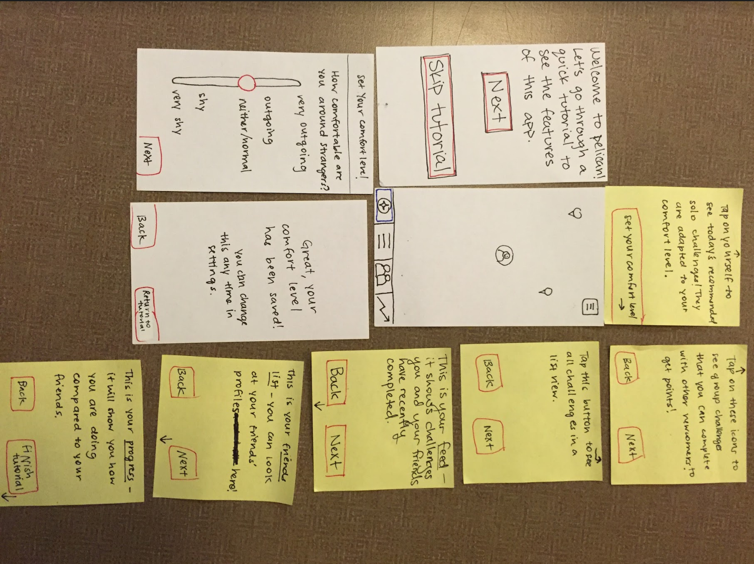 Tutorial

Help users understand how to navigate the app
Four Tabs
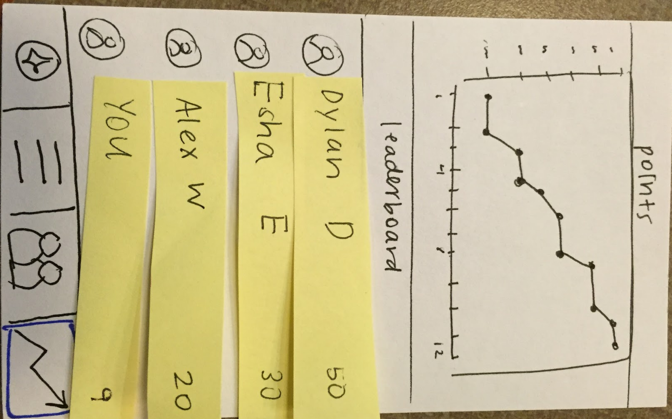 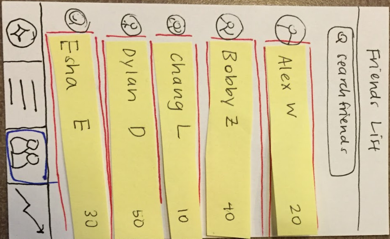 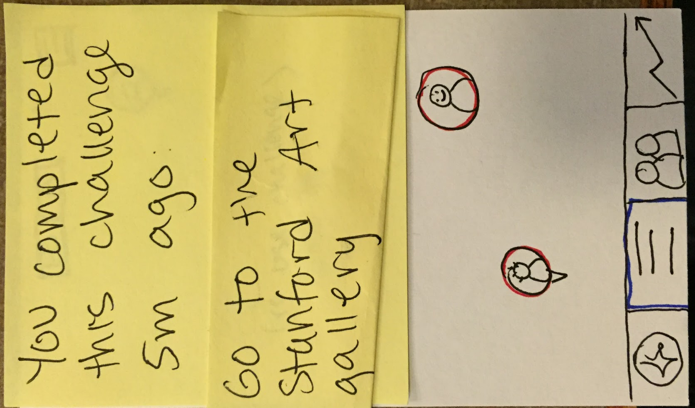 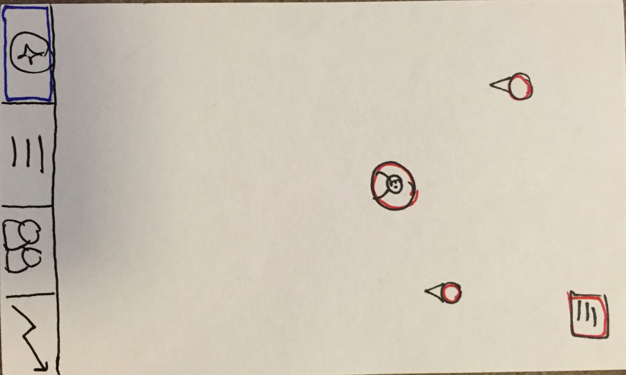 Leaderboard
Discover
Feed
Friends
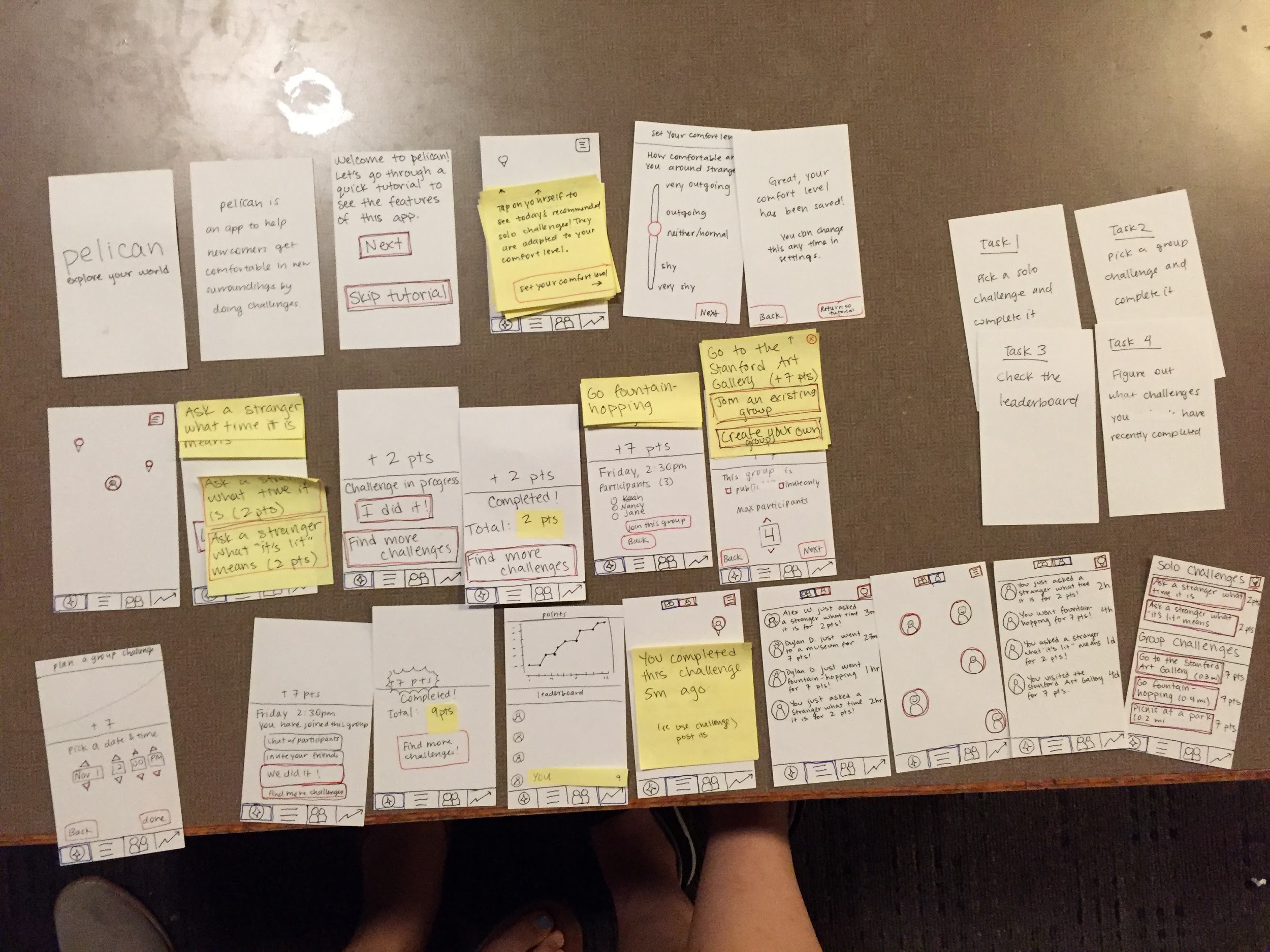 Paper Prototype UI
Stickies as modals/popups
Red for tappable buttons
Blue for selected buttons
Tasks
Complex: 
Become more comfortable approaching strangers
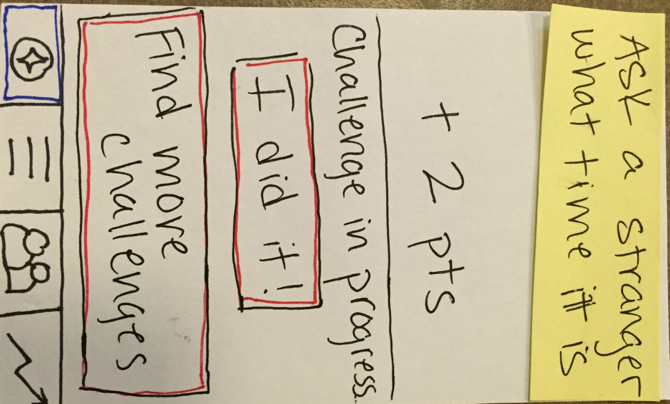 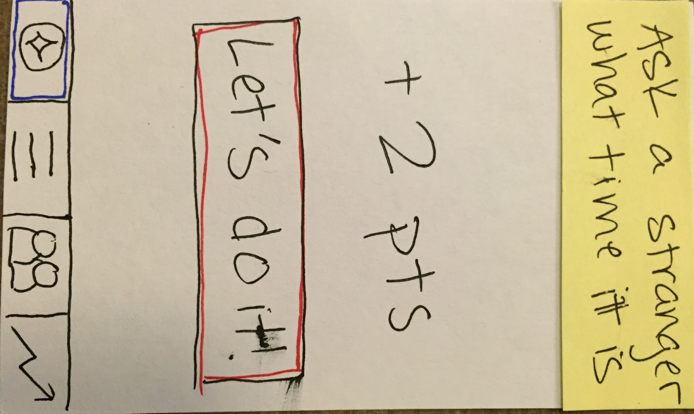 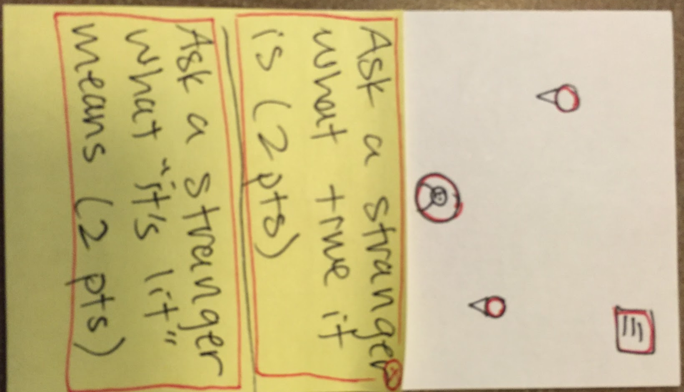 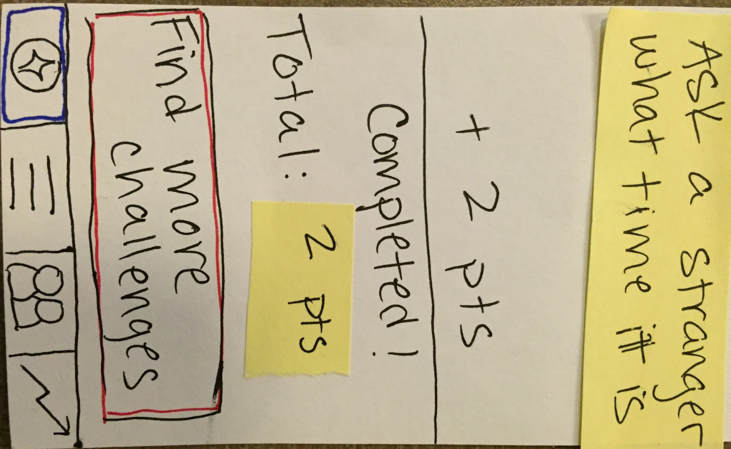 Medium: 
Find other newcomers and complete challenges with them
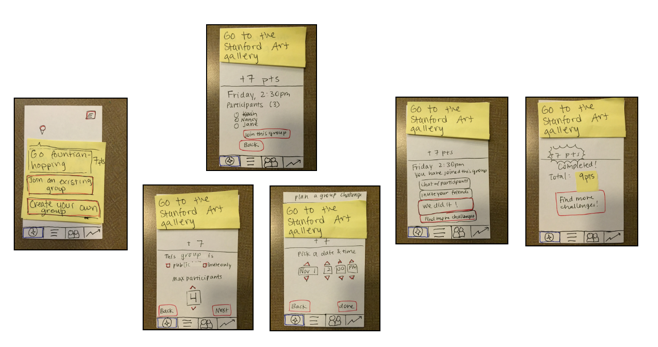 Join existing group
Create new group
Simple: 
Get points by completing challenges to compete with friends
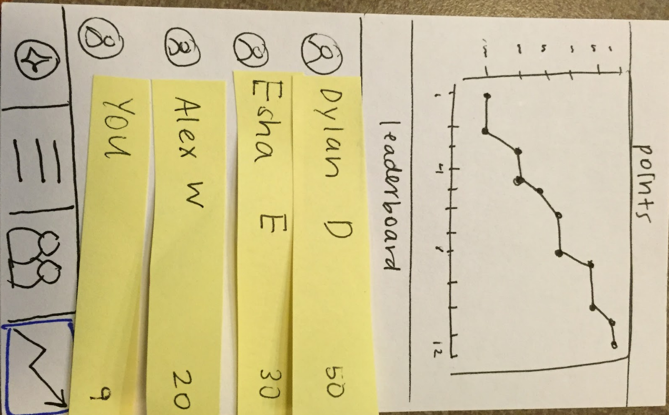 The Experiment
Experimental Method: Participants
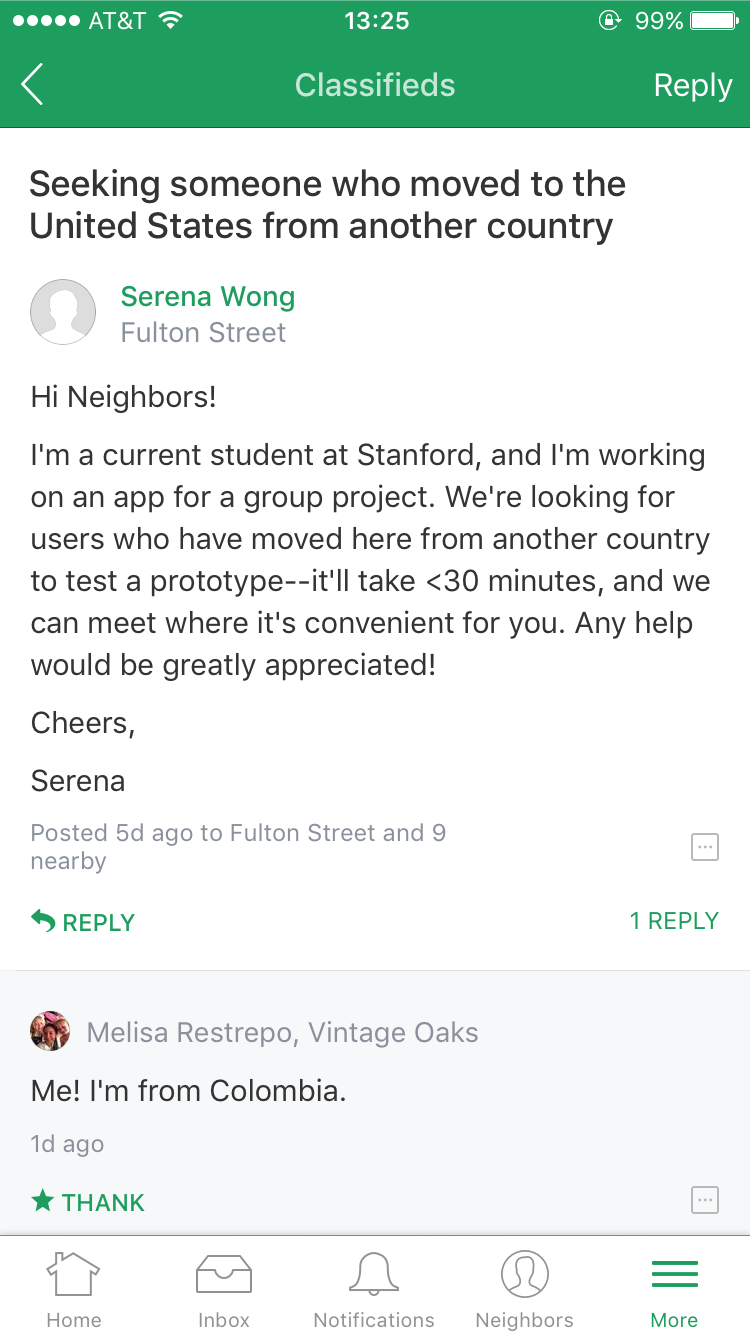 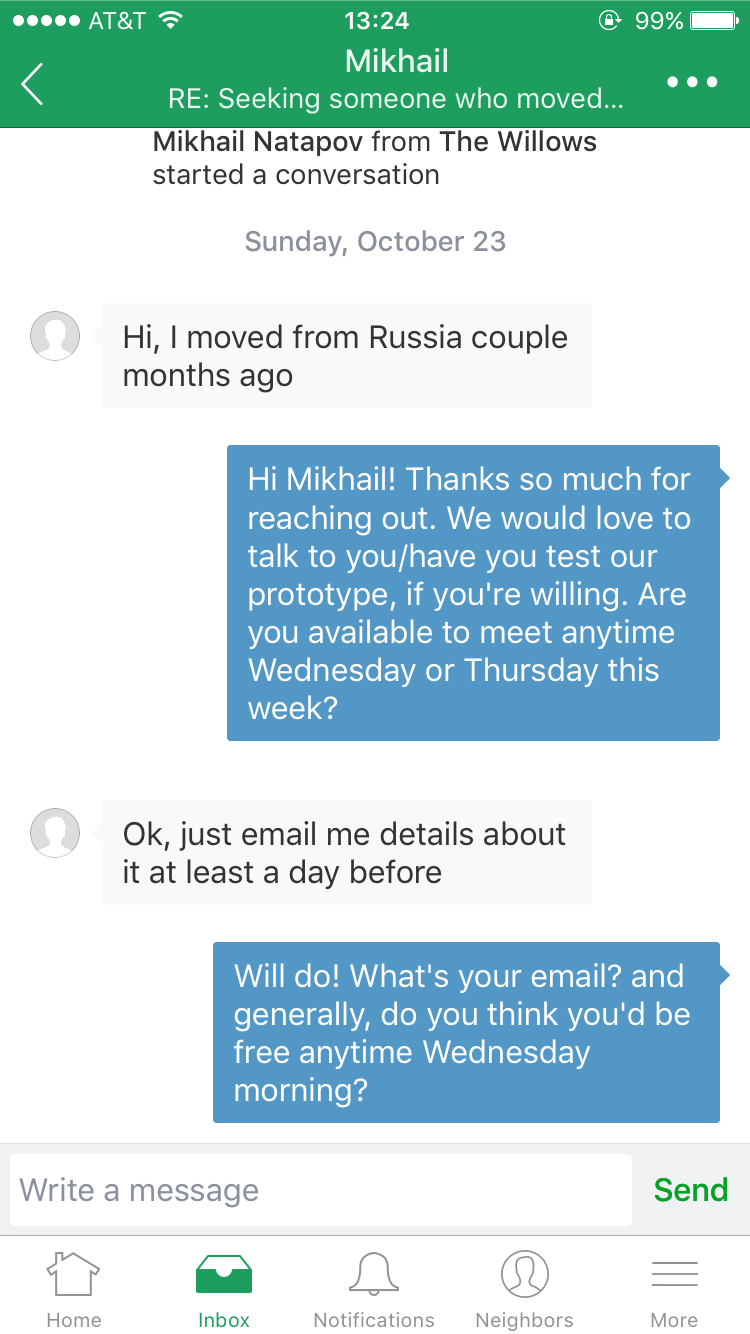 A 40-yo man from Russia (found on Nextdoor)
A 21-yo Chinese undergraduate student (personal)
A 23-yo man who lived in Japan for 6 months (personal)
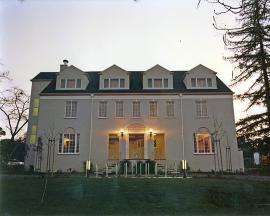 Experimental Method
Locations varied from Lathrop Library, to Storey Lounge, to Gates Lobby
Serena was computer, Jack was note-taker, Connie was facilitator
Filmed interactions on Photobooth
Mostly recorded high level pain points, mistakes, comments
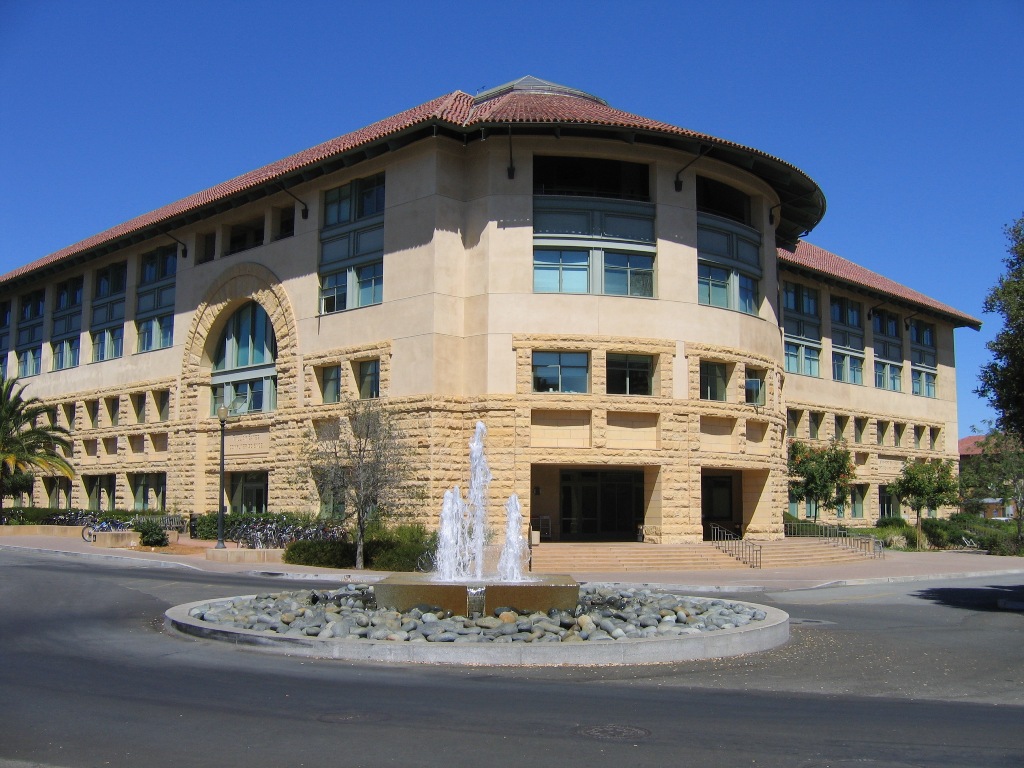 Experimental Results: The Good
Delight

“Yay, I did it!” 
upon completing a task

“Oooooooh”
Upon toggling between list and map view

Completing the leaderboard task was very straightforward
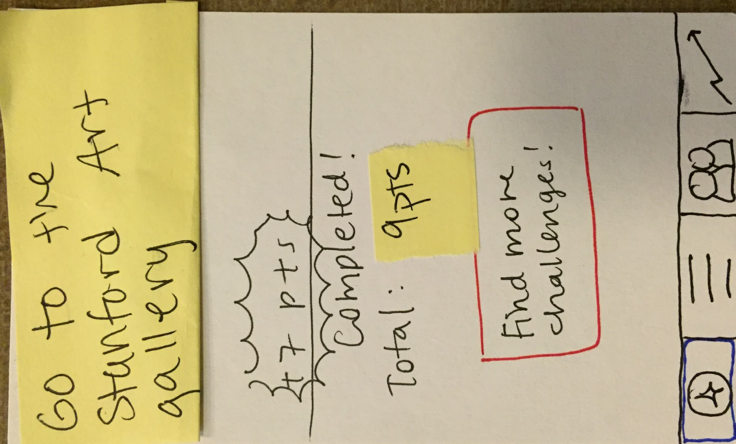 Experimental Results: The Bad
Confusion!

“Who the hell is Bobby? Bobby has 40 points. Oh my god.”

“What do these points mean and why do I care about it?”
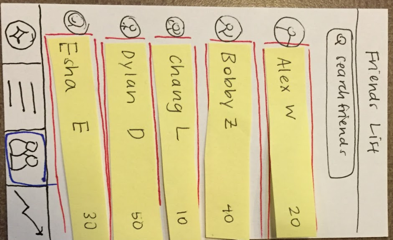 Experimental Results: The Bad
Confusion!

“What does this graph mean?”

Someone didn’t really read the tutorial and fundamentally didn’t know how to use the app.

Comfort level in tutorial unclear
Wanted tips for how to complete challenge
Wanted to add group members as friends
Didn’t understand what feed tab was for
Forgot how to find solo challenges
Felt it was too text heavy
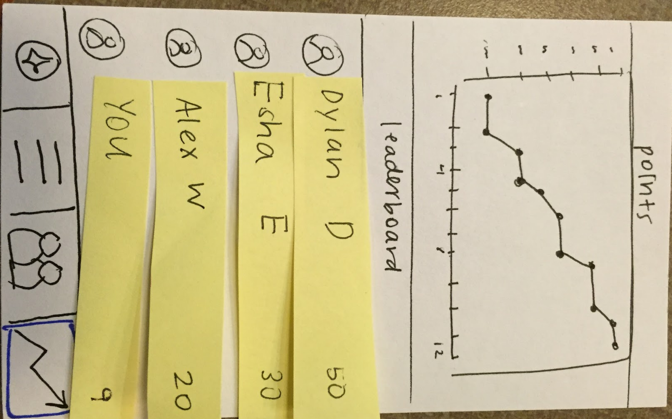 Suggested UI Changes
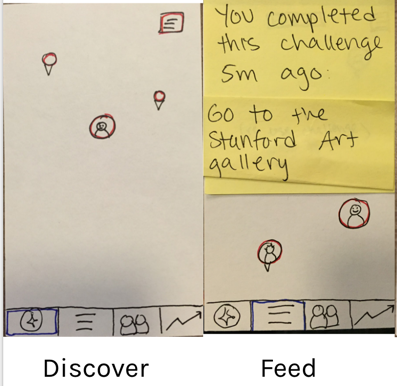 Merge two map views (discover and feed tabs) - too similar
Show users around you, not just friends
Feed tab icon and list view icon were identical - need to be switched
Reorganize information hierarchy

Overall: Eliminate confusion!
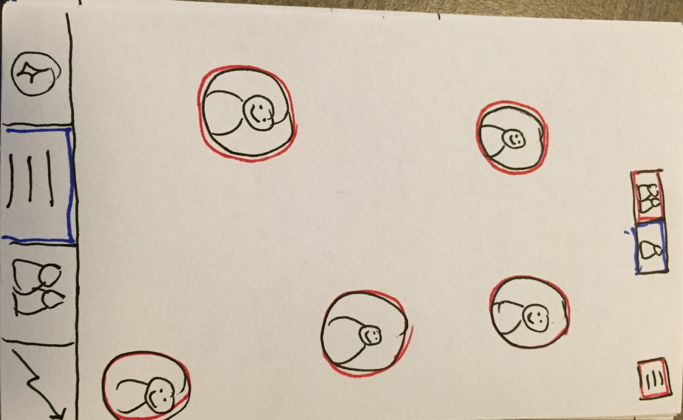 Summary
Map-based interface - makes sense for location-based activities and local discovery
Three tasks: solo challenge, group challenge, and leaderboard
Overall users liked map idea, but were confused by small inconsistencies/overlaps/complicated information hierarchy
Next steps: Streamline and simplify
Thank you!